CompSci 101Introduction to Computer Science
September 11, 2014

Prof. Rodger
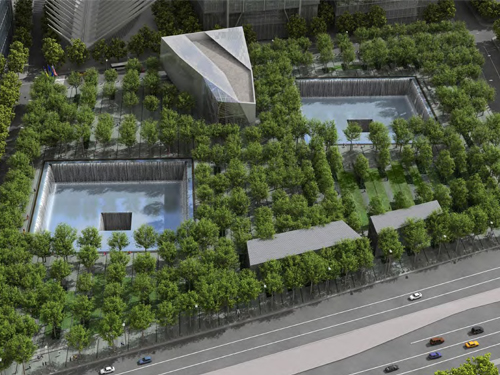 National September 11 Memorial
DO NOT SIT IN THE LAST FOUR ROWS! (sec 01)THREE ROWS! (sec 02)Come forward and sit beside someone you haven’t met
CompSci 101 Fall 2014
2
Announcements
Read for next time on the calendar page
RQ will be available soon
Assignment 2 due today
Assignment 3 is out and due Sept 18
APT Problem set 2 is due Tuesday, Sept 16
New way to test APTs – via the web
Slower, but if can’t snarf, do it this way

Finish lecture notes from last time first!
Solve an APT
Lists
A list is a collection of objects
scores = [99, 78, 91, 84]
allAboutMe = [“Mo”,25, “934-1234”]
club=[‘Mo’,‘Jo’,‘Po’, ‘Flo’, ‘Bo’]
Lists are mutable – use [num] to change a value
Lists are indexed starting at 0, or -1 from the end
Functions: max, min, len, sum
Slice lists [:]
List Examples
scores = [10, 8, 10, 9]
print scores
scores[2] = 5
print scores
print max(scores)
print len(scores)
print sum(scores)
print scores[1:]
print scores[1]
List before/after modification
0    1    2    3
score = [10,8,10,9]
8
10
9
10
0    1    2    3
score [2] = 5
8
10
9
5
10
Processing List Items
Process all the items in a list, one item at a time
Format:          for variable in list:
                                block
Example:
       sum = 0
   nums = [6, 7, 3, 1, 2]  
 for value in nums:
     sum = sum + value
 print sum
Copying vs aliasing
names = [‘jo’, ‘mo’, ‘bo’]
club = names
team = names[:]
names[1] = ‘flo’
print names
print club
print team
Making Decisions
Question?
True
if block
False
Making Decisions in Python
if condition1:
Block of code to do if condition is true
elif condition2:
Block of code to do if condition1 false, condition2 is true
else:
Block of code to do if other conditions false

Can have many elifs, leave out elif, leave out else
Making Decisions tools
Boolean values: True, False
Boolean operators: and, or, not




Relational operators: <, <=, >, >=
Equality operators: ==,  !=
Look at if examples: miscIf.py
More on lists
range (1,11)
Generates a list of numbers from 1 to 10

Example:
   for num in range(1,11):
  print num
Example
answer = 0 
for num in range(1,10):
    if num % 3 == 0:
        answer = answer + num
    else:
        answer = answer + 1
Computer Science Duke Alum
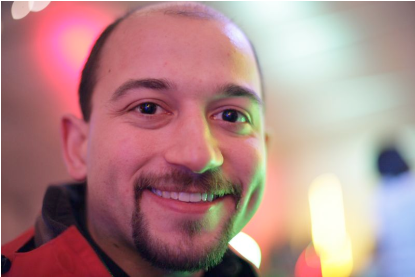 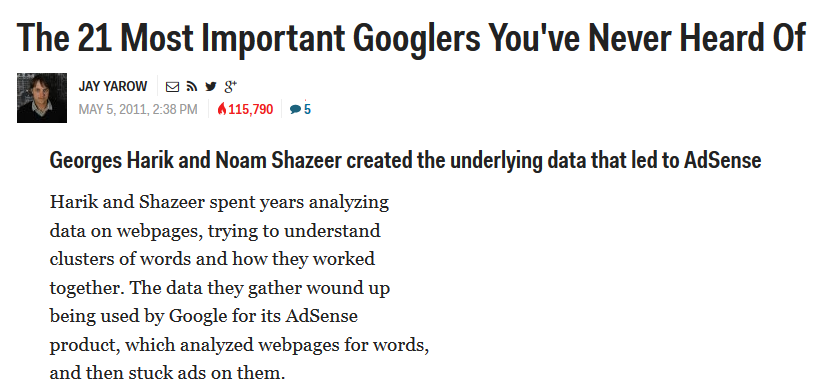 CompSci 101 Fall 2014
14
[Speaker Notes: Noam Shazeer (works at google, sat in the front row in B101 in CompSci 101!)]